Discussion on FTM Protection – follow up
Date: 2017-05-09
Authors:
Slide 1
Abramovsky, Ghosh, Segev & Li, Intel
Abstract
This submission is a follow-up from previous telecon on security aspects for “Type B” adversary
Slide 2
Abramovsky, Ghosh, Segev & Li, Intel
Mechanism for successful rage estimation attack
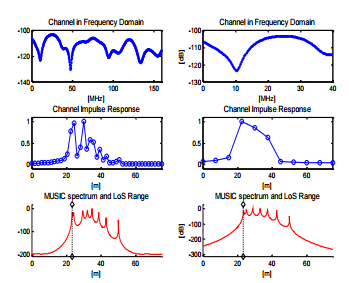 VHT-LTF usage: Decoding vs. ToA
Decoding uses the dominant path where most of the energy is concentrated to maximize likelihood of successful decoding.
The 1st tap is used to identify the first path rather then dominant path. 
Affecting ToA estimation only
By transmitting a spoofed time advanced VHT-LTF with minimal power the ToA estimation is greatly affected with minimal impact on decoding probability.
Source:https://www.researchgate.net/publication/273443111
Slide 3
Abramovsky, Ghosh, Segev & Li, Intel
VHT
-
VHT
-
L
-
STF
L
-
LTF
L
-
SIG
VHT
-
SIG
-
A
VHT
-
LTF
Data
STF
SIG
-
B
VHT
-
LTF
Q: Is this attack simple to generate?A: Yes, hacker can configure NIC to transmit NDP frame in response to FTM frame at low power.
ISTA Transmission
ToF Measurement
VHT - STF
VHT – SIG - B
L-STF
L-LTF
L-SIG
VHT-SIG-A
Dozens of Nano-second shiftingF.E shifting 67ns10m shift
Adversary NDP
RSTA
Spoofed ISA Range
ISTA actual position
Type B Adversary
Allowed Area
Slide 4
Abramovsky, Ghosh, Segev & Li, Intel
Q: What about timing?A: It is a bad practice to rely on PHY properties as a protection mechanism. The adversary may move around freely between the RSTA and the ISTA until the desired attack timing is obtained and the attack is successful.
ToF Measurement
RSTA
Spoofed ISA Range
ISTA actual position
Adversary moves around
Allowed Area
Slide 5
Abramovsky, Ghosh, Segev & Li, Intel
Q: Wouldn’t it create ACK decode error on RSTA side? A: No, the spoofed signal is perceived as multipath somewhat hindering the SINR while still allow for correct decoding while giving a wrong sense of distance.
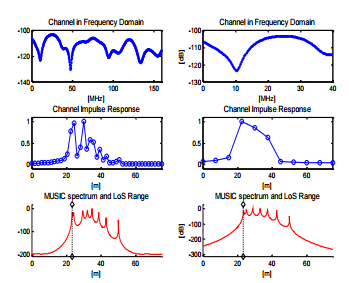 Slide 6
Abramovsky, Ghosh, Segev & Li, Intel
Summary
REVmc FTM uses ACK frames for measurements purposes only. 
The ACK doesn’t contain any information unknown to the attacker.
This submission demonstrates a measurement attack over the ACK, with no specialized HW and no impact on successful ACK decoding. 
Thus, it is not useful to protect the ACK at the MAC level from these types of attack.
Slide 7
Abramovsky, Ghosh, Segev & Li, Intel
Straw poll 1
Do you agree that for REVmc, HEz, and VHTz FTM modes the fields over which range measurements is performed shall be protected for spoofing prevention against a Type B adversary? 

Yes: 14
No: 0
Abstain: 2
Slide 8
Abramovsky, Ghosh, Segev & Li, Intel
Motion
Move to adopt the following text to the SFD and instruct the SFD editor to include it in TGaz SFD under the security section and grant editorial license to SFD Editor
For REVmc, HEz, and VHTz FTM modes the fields over which range measurements are performed shall be protected against a Type B adversary attack 
Moved by: Nehru Bhandaru
Seconded: SK Yong
Yes: 17
No: 0
Abstain: 1
Motion passes
Slide 9
Abramovsky, Ghosh, Segev & Li, Intel